Key Stage Three English
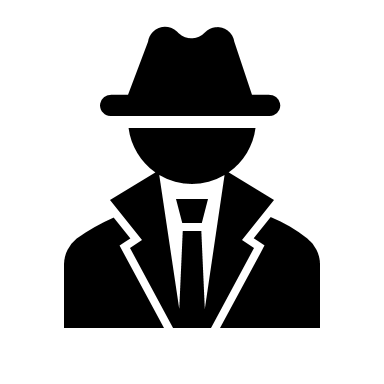 Relationships Poetry
Women Who Changed the World
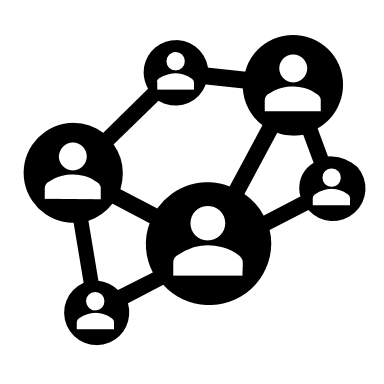 Dystopian Fiction:
Divergent
Play: Blood Brothers
Media Representations
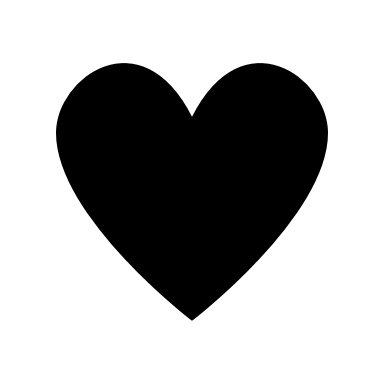 Detective Fiction and Sherlock Holmes
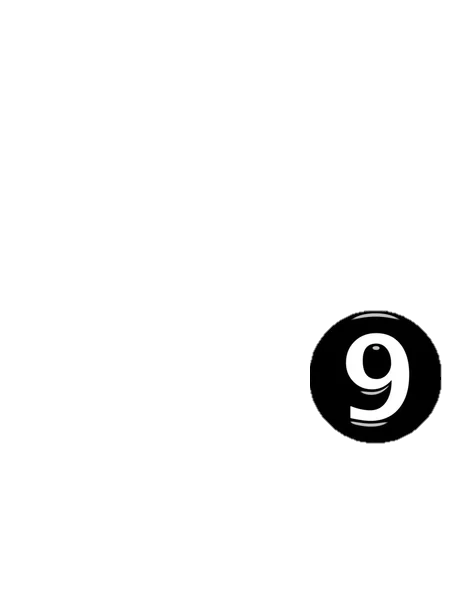 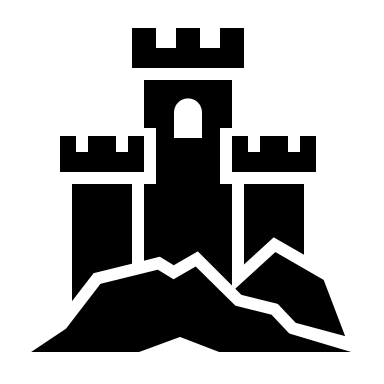 Gothic Fiction
Poetry from Different Cultures
Shakespeare’s Romeo and Juliet
Rhetoric
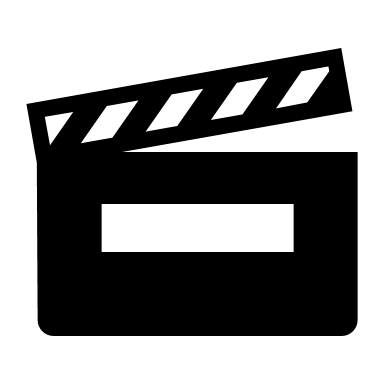 Fiction Text:
The Magpie
An Introduction to Film Studies
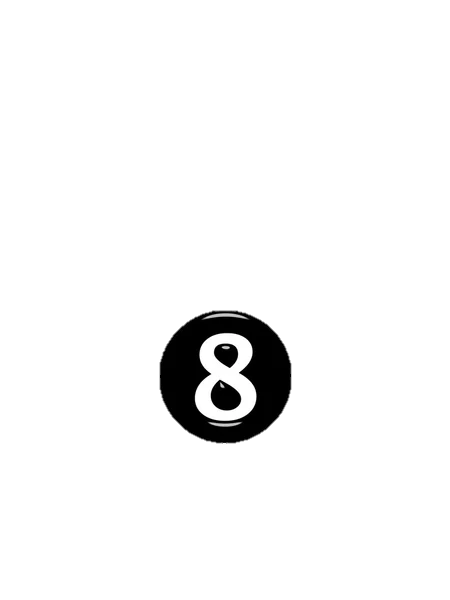 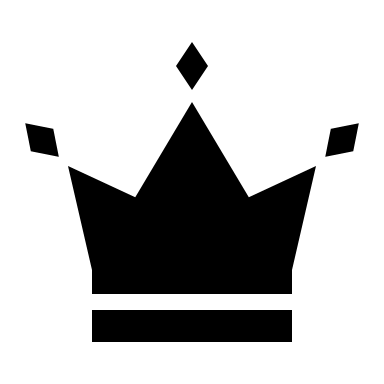 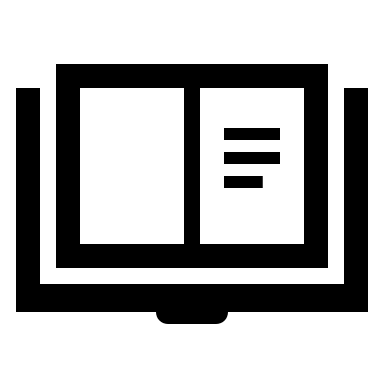 An Introduction to Dickens
Shakespeare’s Richard III
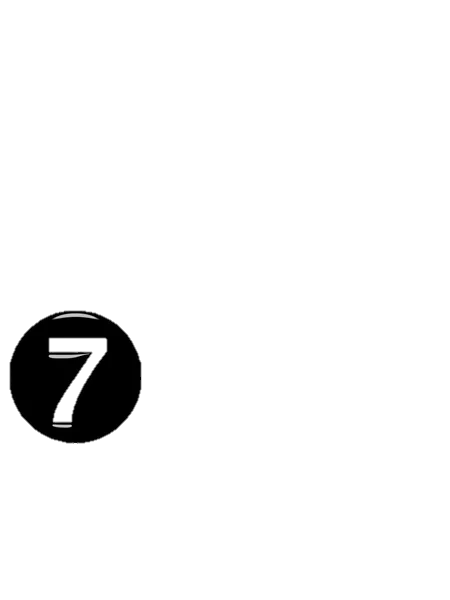 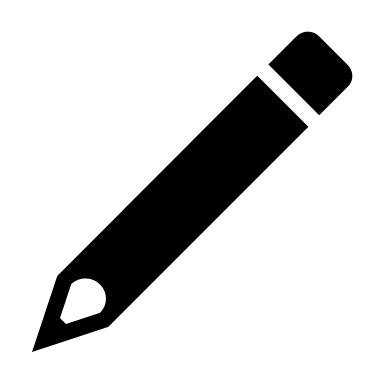 The History of English
Writing:
The Island Project
Myths and Legends
Fiction Text: 
The Girl of Ink and Stars